ГІРНИЧЕ ПІДПРИЄМСТВО В РИНКОВІЙ ЕКОНОМІЦІ
Зміст
Основні суб’єкти та принципи господарської діяльності в ринковій економіці.
Види підприємств та їх об’єднання.
Особливості функціонування гірничого підприємства.
Стратегія підприємства як відкритої системи.
Основні ризики гірничого підприємства.
Основні суб’єкти та принципи господарської діяльності в ринковій економіці
Ознаки ринкової економіки:
форма організації економічної діяльності, при якій на ринках взаємодіють вільні індивідуальні виробники та вільні індивідуальні споживачі;
заснована на принципах: підприємницька діяльність суб’єктів економіки; різноманіття форм власності на засоби виробництва; вільне ціноутворення; договірні відносини між господарюючими суб'єктами; обмежене втручання держави в господарську діяльність; вільне використання отриманого прибутку.
Порівняльний аналіз особливостей функціонування промислового підприємства в умовах директивно-планової та ринкової економік
В умовах ринкової економіки кожне підприємство отримало свободу дій щодо власної діяльності, зокрема виробничої та комерційної, входження до різних об’єднань (асоціації, консорціуми тощо). Основні засади господарювання в Україні та регулювання господарських відносин, що виникають у процесі організації та здійснення господарської діяльності між суб'єктами господарювання, розкриваються положеннями Господарського кодексу України.
Господарською є діяльність підприємств у сфері суспільного виробництва, спрямована на виготовлення та реалізацію продукції, виконання робіт чи надання послуг вартісного характеру, що мають цінову визначеність
Суб'єктами господарювання визнаються учасники господарських відносин, які здійснюють господарську діяльність, реалізуючи господарську компетенцію (сукупність господарських прав та обов'язків), мають відокремлене майно і несуть відповідальність за своїми зобов'язаннями в межах цього майна, крім випадків, передбачених законодавством (рис. 1.1)
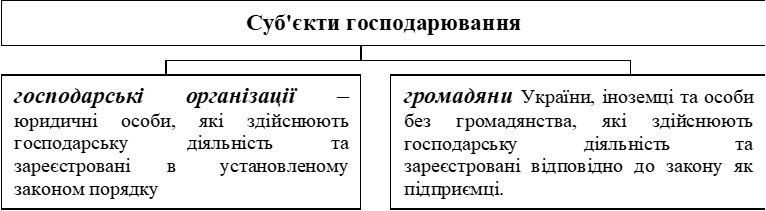 Господарська діяльність, що здійснюється для досягнення економічних і соціальних результатів та з метою одержання прибутку, є підприємництвом, а суб'єкти підприємництва – підприємцями.
Підприємництво – самостійна, ініціативна, систематична, на власний ризик господарська діяльність, що здійснюється суб'єктами господарювання (підприємцями) з метою досягнення економічних і соціальних результатів та одержання прибутку.
Підприємство – самостійний суб'єкт господарювання в економіці, створений компетентним органом державної влади або органом місцевого самоврядування або іншими суб'єктами. Це юридична особа, систематично зайнята науково-дослідною, виробничою, комерційною, посередницькою чи іншою господарською діяльністю відповідно до Господарського кодексу України та інших законів з метою отримання максимального прибутку та задоволення потреб суспільства. Підприємство утворюють за рішенням власника (власників) капіталу. Це може бути приватний або спільний капітал, державні ресурси.
Підприємство є	юридичною особою: має відокремлене майно, самостійний баланс, рахунки в установах банків, має печатки
Загальні принципи господарювання та підприємництва в Україні
1.2.	Види підприємств та їх об’єднання
1.3.	Особливості функціонування гірничого підприємства
Гірнича (гірничодобувна) промисловість – комплекс підприємств з розвідування родовищ корисних копалин, їх видобутку з надр землі та збагачення. Надра – це частина земної кори, що розташована під поверхнею суходолу та дном водоймищ і простягається до глибин, доступних для геологічного вивчення та освоєння. Надра надаються у постійне або тимчасове користування лише за наявності у підприємства спеціального дозволу (ліцензії) на користування ділянкою надр. Право на користування ділянкою засвідчується актом про надання гірничого відводу. Гірничий відвід є частиною надр, яка надана користувачам для розробки родовищ корисних копалин. Корисні копалини – природні мінеральні речовини, які можуть використовуватися безпосередньо або після їх обробки.
Гірниче підприємство — цілісний технічно та організаційно відокремлений майновий комплекс засобів і ресурсів для видобутку корисних копалин, будівництва та експлуатації об’єктів із застосуванням гірничих технологій (шахти, рудники, копальні, кар’єри, розрізи, збагачувальні фабрики тощо)

Гірниче підприємство для здійснення гірничих робіт повинно мати:
спеціальний дозвіл на користування надрами (ліцензію);
акт про надання гірничого відводу;
технічний проект;
геологічну та маркшейдерську, технічну та обліково-контрольну документацію.
Добувна діяльність за Класифікатором видів економічної діяльності (КВЕД)
Основні ознаки підприємства
Специфічні характеристики гірничого підприємства
Залежність характеру виробничого процесу і умови його здійснення від гірничо-геологічних і природних факторів.
Завчасне і надалі безперервне вкладення значних інвестицій на створення, підтримку або збільшення виробничої потужності: підготовчі роботи для забезпечення фронту видобувної діяльності.
Складність планування, організації, управління виробництвом через безперервне переміщення робочих місць (розкривних, видобувних вибоїв, перевантажувальних пунктів і транспортних комунікацій).
Жорсткий    взаємозв'язок     окремих     частин     виробничого     процесу
(видобування, вентиляція, транспортування, збагачення).
Значна матеріаломісткість, фондомісткість, трудомісткість гірничого виробництва, зокрема з поглибленням горизонту ведення робіт.
Складні, важкі умови виробництва і праці (температурний режим, пил, шкідливі домішки в складі атмосферного повітря, шум тощо).
Стратегія підприємства як відкритої системи
Досягнення головної економічної мети діяльності підприємства – отримання прибутку, а також забезпечення довгострокового функціонування підприємства – пов’язано з реалізацією комплексу (системи) різноманітних, але взаємозалежних цілей:
випуск продукції для задоволення попиту на внутрішньому і зовнішньому ринках;
підвищення соціально-економічного рівня добробуту працівників та населення регіону;
створення умов для підвищення надійності й стабільності господарювання, високого рівня ділової репутації;
здійснення природоохоронної політики щодо запобігання та ліквідації екологічних наслідків діяльності.
Стратегія підприємства означає спосіб досягнення ним стратегічних цілей, які визначають бажані якісні зміни: опанування новітніми технологіями збільшення ринкової частки, розширення географії бізнесу тощо. Стратегічна ціль характеризує якісний стан підприємства на окремий момент часу, тобто стратегія розкриває спосіб переходу підприємства з одного до іншого якісного стану: формування нового конкурентного потенціалу підприємства.
Стратегія бізнесу розкриває сутність способу отримання прибутку, першочергово це визначення виду продукції та ринку збуту. Подальша деталізація стратегії бізнесу пов’язана з функціональними стратегіями:
 
виробничою, маркетинговою, інноваційною, кадровою, фінансовою та іншими. Функціональні стратегії не лише забезпечують виконання планів з випуску та реалізації продукції, але й впливають на перегляд стратегії бізнесу та корпоративної стратегії підприємства (реалізація місії підприємства).
Вибір і реалізація стратегії включають такі основні елементи:
прогнозування можливих варіантів майбутнього розвитку з урахуванням циклової нерівномірності економіки та взаємодії циклів в суміжних і віддалених галузях діяльності, виявлення, оцінку і передбачення змін фаз циклів;
вибір пріоритетів, доцільних і можливих варіантів зміни напрямків розвитку, визначення стратегічних цілей і шляхів їх досягнення;
побудова стратегічних планів і цільових програм з реалізації обраної стратегії, що погоджує їх з наявними ресурсами. Такі ресурси забезпечують ефективність реалізації стратегій;
визначення гнучкої тактики виконання стратегічних планів і програм, їх ув'язка з поточною ринковою кон'юнктурою;
відстеження ефективності реалізації стратегії, відхилень від неї, своєчасне попередження про необхідні уточнених в тактиці чи зміні стратегії, якщо кардинально змінилася ситуація.

Стратегічне планування гірничодобувного підприємства має здійснюватися за такими напрямами:
обґрунтування можливості розширення мінерально-сировинної бази;
використання	нових	технологій	для	видобутку	і	комплексної переробки корисних копалин;
вдосконалення існуючої техніки і технології;
поліпшення якості видобутого сировини і товарної продукції.
1.5.	Основні ризики гірничого підприємства
Ризик – можливість виникнення непередбаченої втрати очікуваного прибутку, майна, грошей через випадкові зміни умов економічної діяльності, несприятливі обставини; загроза того, що підприємство буде змушене робити додаткові витрати або отримає нижче від очікуваних доходи. Вимірюється частотою, імовірністю настання тих чи інших втрат.
Ризики підрозділяються на два класи.
Ризики, пов'язані з проявом стихійних сил природи.
Ризики, пов'язані з цілеспрямованими діями людини.
Політичний ризик пов'язаний з виникненням збитків чи скороченням розмірів прибутку, що є наслідком державної політики. Цей ризик має наступні прояви: ризик націоналізації та експропріації без адекватної компенсації; ризик розриву контракту через дії влади країни, в якій знаходиться контрагент; ризик військових дій і цивільних заворушень.
Науково-технічний ризик – технологічні невизначеності, що пов'язані з використанням нових технологій. Полягає в імовірності втрат внаслідок негативного результату науково-дослідних робіт, недосягнення запланованих технічних параметрів при конструюванні; ймовірності втрат через низькі технологічні можливості виробництва, що не дозволяє впровадити результати нових розробок тощо.
Виробничий ризик – загроза зниження запланованих обсягів виробництва та реалізації продукції через простій, відсутність необхідної кількості матеріалів, підвищення обсягів відходів, збільшення витрат матеріальних в результаті перевитрати матеріалів, низьку дисципліну поставок матеріальних ресурсів.
Комерційний ризик – загроза зниження обсягів реалізації через конкурентну боротьбу, введення обмежень на продаж; непередбачені зниження обсягів планових контрактів, що збільшує витрати на одиницю обсягу реалізованого товару; втрати якості продукції в процесі транспортування, що призводить до зниження його ціни.
Фінансовий ризик – ймовірність втрати грошових коштів підприємства, зокрема внаслідок невиплати кредитів або зміни їх відсоткової ставки, коливання валютного курсу, помилок в організації операційної діяльності підприємства, впливу галузевих змін на фінансовий стан підприємства тощо.
Інвестиційний ризик – ймовірність невиправданого (помилкового) вибору сфери інвестування; втрат при зміні процентних ставок, підвищення рівня інфляції.
Елементи управління ризиком
Основні ризики національних гірничих підприємства обумовлені:
–	коливанням попиту та профіцит мінеральної сировини на ринку;
–	обмеженістю внутрішнього ринку мінеральної сировини;
–	високим податковим навантаженням;
–	труднощами доступу до нових земельних ділянок для збільшення площі земельного відводу;
–	погіршенням	гірничо-геологічних	умов	ведення	виробничої діяльності;
–	підвищенням вартості енергоресурсів;
–	недосконалістю судової системи країни щодо господарських позовів;
–	негативний вплив на довкілля.
Питання до Лекції
Розкрийте сутність ринкової економіки як середовища функціонування суб’єктів господарювання.
Поясніть	відмінності	між	господарською	та	підприємницькою діяльністю.
Поясніть загальні принципи господарювання та підприємництва в Україні.
Розкрийте видове різноманіття підприємств за різними ознаками.
Поясніть	відмінності	між	основними	організаційно-правовими формами об'єднань підприємств.
Що	являє	собою	гірниче	підприємство	як	суб’єкт	економічної діяльності.
Поясніть специфічні характеристики гірничого підприємства.
Розкрите механізм функціонування підприємства як відкритої системи.
Поясніть	зміст	та	значущість	стратегічного	планування	для підприємства.
Наведіть	основні	види	ризиків,	які	мають	місце	в	діяльності підприємства. Які ризики характерні для гірничого підприємства?